American Rescue Plan Act of 2021 Stabilization Funding Webinar
Early Learning and Care Division and 
Fiscal and Administrative Services Division

Date:  September 17, 2021
Time:  10:00 AM – 11:00 AM
Welcome and Introductions
2
Today’s Agenda
Overview of the American Rescue Plan Act (ARPA) Funding and purpose of ARPA allocations
Conditions for receiving ARPA funds
ARPA Survey
Questions and Answers
3
ARPA Funding Overview
ARPA Stabilization Funding is bound by federal requirements
ARPA Allocations are specified in California state law
California State Preschool Program (CSPP) allocations are provided in Assembly Bill (AB) 131 and include:
Stipends
Rate Increases
Family Childcare Home Education Network (FCCHEN) provider support for non-operational days and reimbursing based on certified hours of care
4
CSPP Allocations: Stipends (1)
Spring/Summer 2021, Stipend Allocations: $525 per child
Based on November 2020, enrollments
Includes a 5 percent administrative fee for all programs
Administered by the California Department of Education (CDE)
Summer/Fall 2021, Stipend Allocations: $600 per child
Based on March 2021, enrollments
Includes a 5 percent administrative fee for programs that operate a FCCHEN 
Administered by the CDE
5
CSPP Allocations: Stipends (2)
Summer/Fall 2021, Licensed Provider Stipends
$3,500 per family childcare home
$3,500 per center with a maximum licensed capacity of 14 children or fewer.
$4,000 per center with a maximum licensed capacity of 15 to 24, inclusive, children.
$5,000 per center with a maximum licensed capacity of 25 and 60, inclusive, children.
$6,500 per enter with a licensed capacity of more than 60 children
Administered by the California Department of Social Services (CDSS)
6
CSPP Allocations: Rate Increases
Commencing January 1, 2022, contractors will have a contract rate at the greater of the 75th percentile of the 2018 regional market rate survey, or the contract per-child reimbursement amount as of December 31, 2021.
Child Care Providers United (CCPU) – Subject to review and approval by the state, CCPU will determine the methodology for how additional supplemental funding is used to support reimbursement rates for family, friend, and neighbor (FFN) and family childcare home providers.
7
CSPP FCCHEN Provider Support
Reimbursement to CSPP FCCHEN providers based on Maximum Certified Hours of Care Rather than Attendance
Secondary Provider Payments when the primary CSPP FCCHEN provider is closed
Up to 30 closure days in fiscal year (FY) 2020-21
Up to 16 closure days in FY 2021-22
8
ARPA Survey Requirement
The Federal Office of Childcare (OCC) requires states to administer an application to verify programs are eligible to receive ARPA funds
The OCC requires that specific data elements be captured in the survey, and requires states to report the data back 
AB 131 specifies that contractors shall provide information via a one-time application or survey in advance of receiving ARPA funds
9
ARPA Fund Eligibility (1)
Eligibility is to be determined at the site level
Individual CSPP Sites
FCCHEN providers 
For CSPP contractors with multiple sites, one survey must be completed for each individual site. 
For CSPP contractors operating FCCHENs, one survey must be completed by each provider.
CSPP contractors may respond on behalf of each site and provider, if they collect the required information from the site supervisor and provider in order to do so.
10
ARPA Fund Eligibility (2)
To qualify, a program must be either: 
Open or 
Temporarily closed due to a public health order, financial hardship, or other reasons related to the COVID-19 pandemic
In addition, a program must either be 
Licensed, regulated, or registered on or before March 11, 2021, or
Meet all currently required Child Care and Development Fund (CCDF) health and safety requirements, including the completion of comprehensive background checks
11
ARPA Survey: General Information
CSPP contractor name (drop-down selection)
Site or FCCHEN licensee name
Site location address, city and ZIP code
Federal employer identification number (FEIN), if any
Director/Site Supervisor/Administrator/Provider:
First and last name, email and phone number 
Race (select all that apply)
Ethnicity
Gender identity
12
ARPA Survey: Operational Status (1)
What type of CSPP program is offered at this site?
Direct Service licensed 
License-exempt
Licensed FCCHEN
13
ARPA Survey: Operational Status (2)
Select the options(s) that apply to the site:
The CSPP was licensed, regulated or registered on or before March 11, 2021
The CSPP meets all currently required Child Care and Development Fund (CCDF) health and safety requirements, including the completion of comprehensive background checks. 
None of the above

a) or b) must be met to be eligible
14
Question and Answer (Q&A): CSPPs Licensed, Regulated or Registered as of March 11, 2021
Question: How do I know if my program is licensed, regulated or registered as of March 11, 2021?
Answer: In California, no person may operate a childcare facility without a current valid license issued by the CDSS unless such person is exempt from licensure pursuant to the California Health and Safety Code Section 1596.792. The CDE verifies licenses or license-exempt status prior to contracting with a CSPP; therefore, all contractors contracted to operate a CSPP as of March 11, 2021, meet this criteria.
15
Q&A: CSPPs Not Licensed, Regulated or Registered as of March 11, 2021
Question: If my CSPP began operating after March 11, 2021, do I still qualify for ARPA funding?
Answer: The CSPP must be either:
Licensed, registered, certified or regulated on or before March 11, 2021; or 
Must meet CCDF health and safety requirements including the completion of comprehensive background checks at the time of application to quality for ARPA funding
16
ARPA Survey: Operational Status (3)
Current status of the site:
Open, or
Temporarily closed due to a public health order, financial hardship, or other reasons related to the COVID-19 pandemic. If temporarily closed due to COVID-19, enter the date you intend to reopen
None of the above 

a) or b) must be met to be eligible
17
Q&A: Staffing Issues
Question: Would a CSPP that is temporarily closed due to a lack of qualified staff be considered qualified for ARPA funds? 
Answer: Yes, if a CSPP is temporarily closed due to lack of qualified staff as a result of the COVID-19 public health emergency, the program is eligible to receive ARPA funds. In this instance, the CSPP would choose the option “Temporarily closed due to a public health order, financial hardship, or other reasons related to the COVID-19 pandemic.”
18
Q&A: Permanent Closure
Question: Is a CSPP that permanently closed after March 11, 2021, eligible for an ARPA stabilization subgrant? 
Answer: No, a CSPP that permanently closed after March 11, 2021, is not eligible. In order to be eligible, a childcare provider must be open to provide childcare services or be temporarily closed due to public health, financial hardship, or other reasons relating to the COVID-19 public health emergency on the date of application.
19
Q&A: CSPP Summer Closure
Question: Are programs that are not open during the summer due to scheduled closure (and not because of COVID-19) eligible for ARPA funding? 
Answer: In order to be qualified, the provider must be either:
Open to provide childcare services or 
Temporarily closed due to public health, financial hardship, or other reasons relating to the COVID-19 public health emergency at the time of application. 
As this requirement applies to the date of application, a program that is closed during the summer would be eligible for ARPA funding if the program applies for the funding when it opens again.
20
ARPA Survey: Operational Information
Days and Hours of Operation
Site Licensing Information
License number, or indication of license exempt 
License and/or license exempt enrollment type (infant, toddler, preschool, and/or school age)
License and/or license exempt enrollment capacity
Average enrollment 
Responses should include data for subsidized and non-subsidized children, and all children regardless of age and program or contract type. This data should not be specific to only CSPP enrollments.
21
ARPA Survey: Tip for Reviewing Site Data
The sum of licensed capacity for each site, and identified capacity for unlicensed sites, should represent the total capacity at the site. 
Total capacity is inclusive of non-subsidized enrollments and subsidized enrollments, regardless of program type 
The sum of average enrollments associated with each license should represent the total average enrollment at the site
Average enrollments are inclusive of non-subsidized enrollments and subsidized enrollments, regardless of program type
22
ARPA Survey: Intended Use of ARPA Funds
APPA funds may only be used for one or more of the categories listed below.
Personnel costs, benefits, premium pay, and recruitment and retention 
Rent or mortgage payments, utilities, facilities maintenance and improvements, or insurance
Personal protective equipment, cleaning and sanitation supplies and services
Training and professional development related to health and safety practices
Purchases of, or updates to, equipment and supplies to respond to the COVID-19 pandemic
Goods and services necessary to maintain or resume childcare services
Mental health supports for children and employees

You may expend ARPA funds differently than anticipated at the time this survey was completed, without prior CDE approval, as long as the expenditures are within these categories.
23
ARPA Survey: Certification (1)
For the duration of the grant period, contractors must certify or agree to the following:
Use ARPA funds only for allowable categories 
Maintain supporting documentation of expenditures 
Implement policies in line with guidance and orders from state and local authorities (and any Tribal authorities, if applicable), to the greatest extent possible
24
ARPA Survey: Certification (2)
For the duration of the grant period, contractors must certify or agree to the following:
Continue to pay employees at least the same amount of total compensation as prior to application submission, and not involuntarily furlough employees from the date of application submission 
To the extent possible, provide relief from copayments (i.e. family fees) and tuition payments for families enrolled, and prioritize such relief for families struggling to make either type of payment
25
Q&A: Copayment, Tuition and Family Fee relief
Question: Are CSPP’s required to provide relief from copayments (i.e. family fees) and tuition? 
Answer: CSPP's must certify that you will provide relief from tuition and copayments (family fees), if financially possible, and prioritize such relief for families struggling to make either type of payment.
26
ARPA Survey: Next Steps
Ensure contact information is updated in CDMIS. If you have questions about updating your information, email CDMIS@cde.ca.gov 
Review the questions, which were provided via the Early Learning and Care Division's email distribution list on September 17, 2021
Determine who will complete the survey for each site
Multiple responses for one site will delay allocations
Missing survey responses will delay allocations 
If at any time while completing the survey you are unclear on how to respond, email ARPASurvey@cde.ca.gov
27
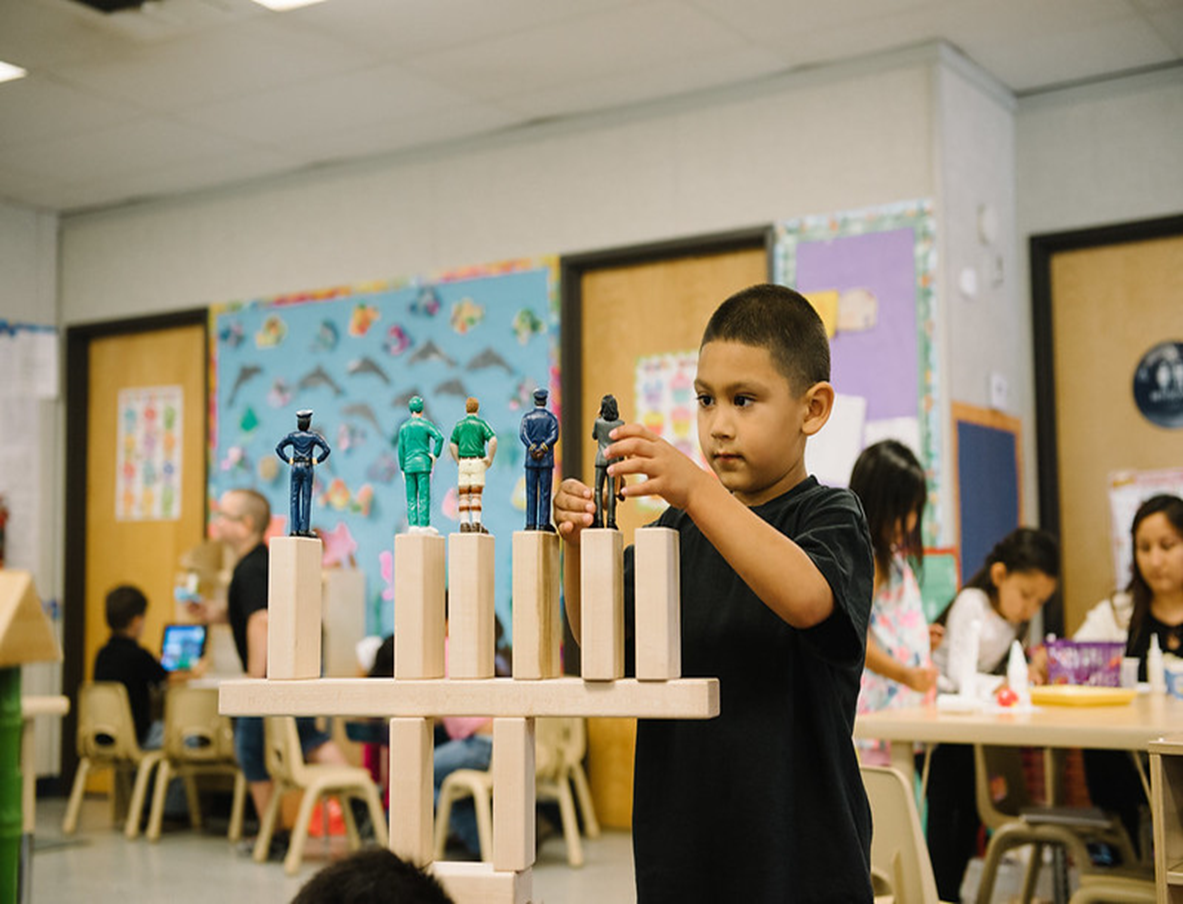 Questions
Photo Credit: Tulare City School District; Tulare, CA
28
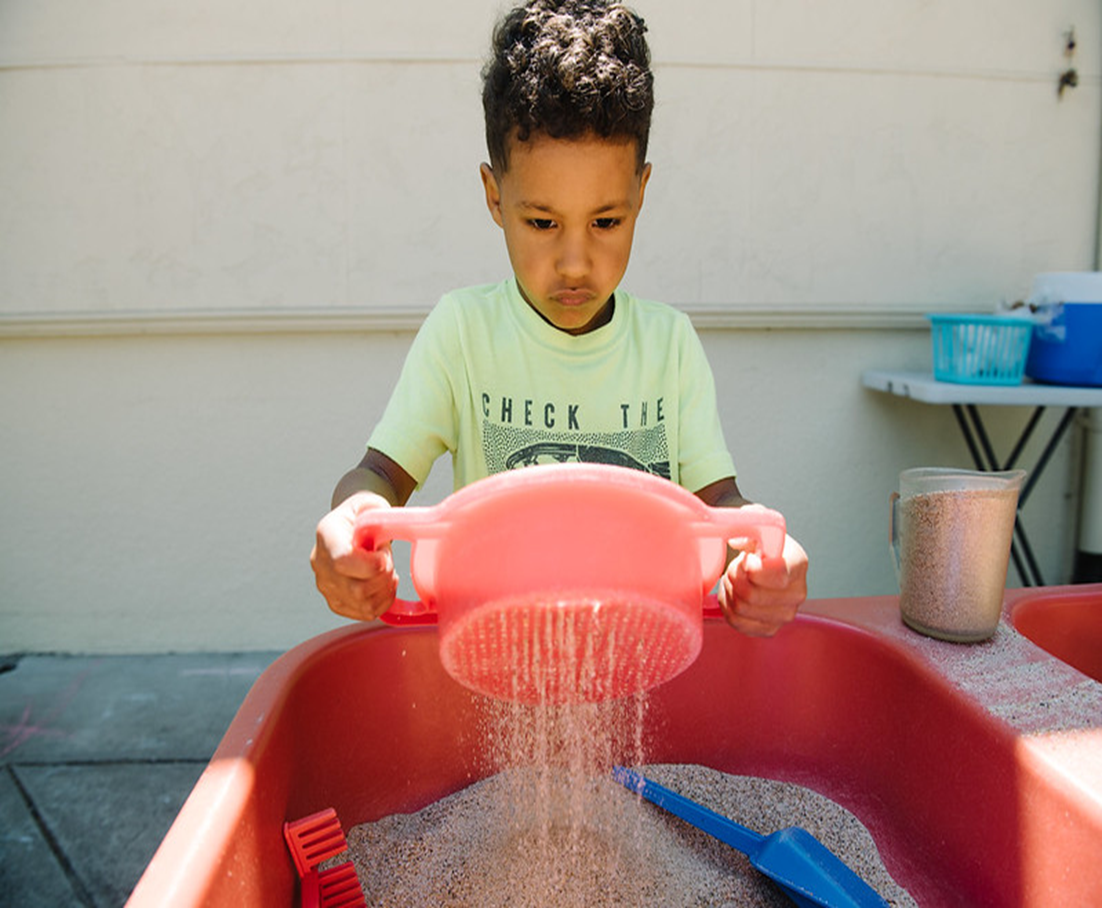 Closing
Photo Credit: Kidango Decoto Center; Union City, CA 2
29